Statuts du MCDF
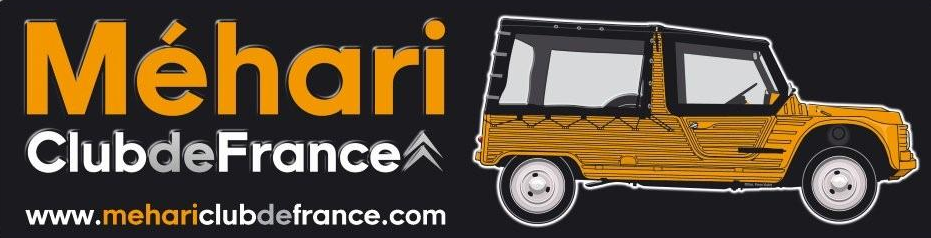 Assemblée Générale Extraordinaire 
26 Janvier 2019
Statuts du MCDF
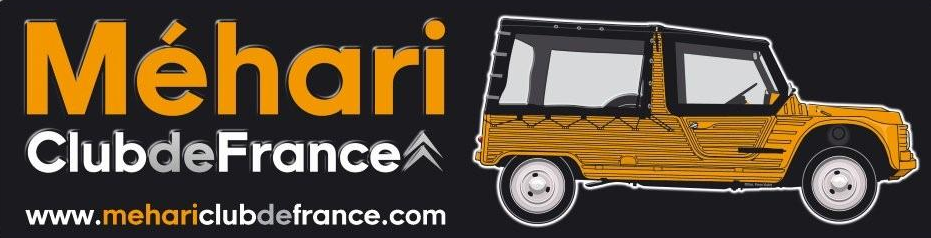 pourquoi ? 
Les statuts actuels datent de la création du MCDF en 1992. Devant

Le Nombre croissant de membres voulant jouer un rôle actif dans l’association
La croissance du nombre d’adhérents et la zone géographique
La diversification des activités (antennes, salons, voyages …)
L’évolution des moyens de communications  (papier et informatique)

Nous conduisent a revoir les statuts de l’association afin de 

Clarifier et formaliser le fonctionnement actuel de l’association
De doter l’association d’une structure transparente et pérenne
Statuts du MCDF
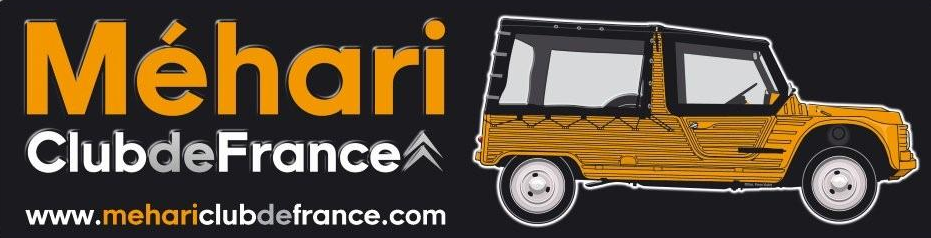 Identification
ARTICLE 1 : FORME
ARTICLE 2 : DENOMINATION SOCIALE
ARTICLE 3 : OBJET ET REALISATION DE L'OBJET	
ARTICLE 4 : DUREE 	
ARTICLE 5 : SIEGE SOCIAL
ARTICLE 6 : Membres
ARTICLE 7 : RESSOURCES
Statuts du MCDF
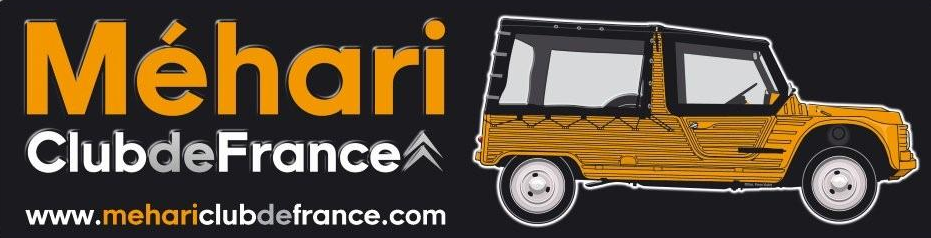 Association loi 1901 sans limite de durée
L'objet de l'association est inchangé 
Localisée à 64270 PUYOO
Membres
Membres Actifs
Membres d’Honneurs
Membres Bienfaiteurs
Ressources
Cotisations
Boutiques et articles dérivées
Dons
Statuts du MCDF
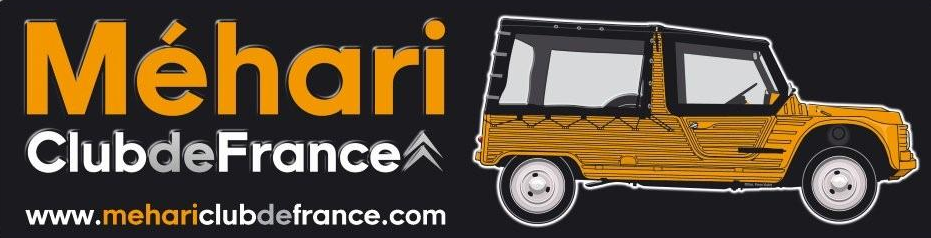 Fonctionnement

Article 8.1.1 Le Conseil d'Administration
Article 8.1.2 Le Bureau 
Article 8.1.3 Chargés de mission
Statuts du MCDF
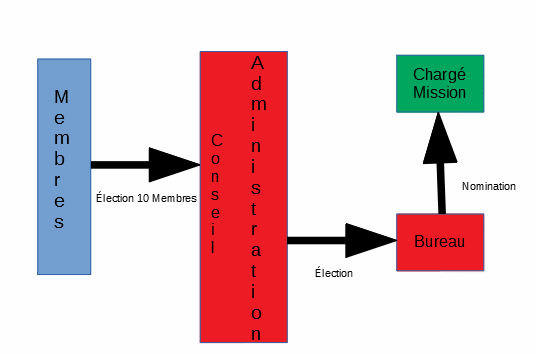 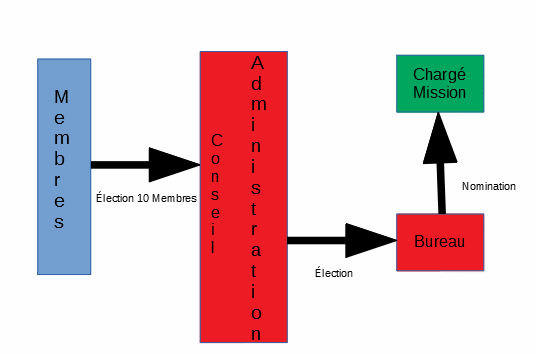 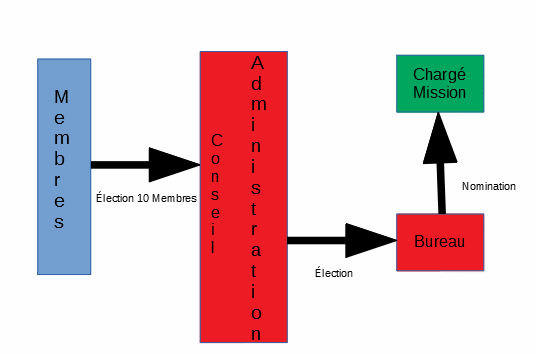 Statuts du MCDF
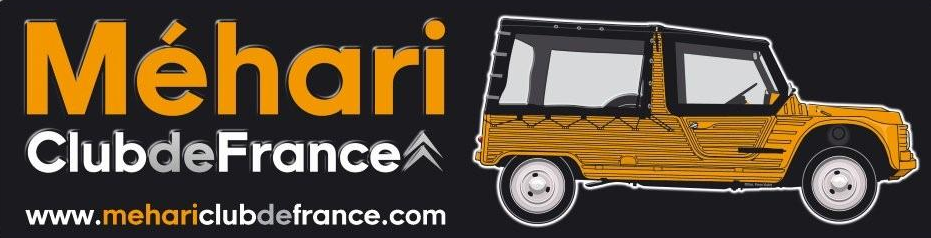 Article 8.1.1 Conseil d’administration

10  Membres élus par les membres lors des Assemblées Générales ordinaires
Renouvellement par tiers : mandat de 3 ans renouvelable
Statuts du MCDF
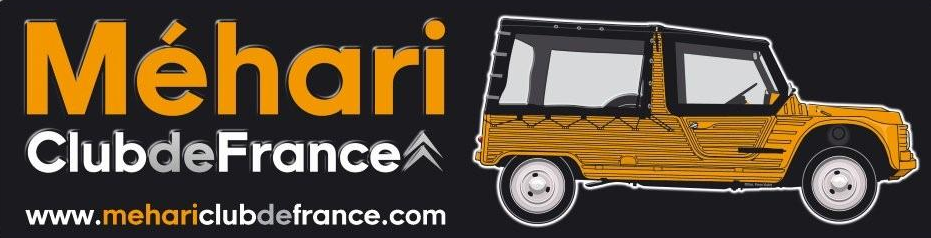 Bureau
Président
Vice Président
Secrétaire  et éventuellement vice secrétaire
Trésorier et éventuellement vice trésorier

Possibilité de bureau restreint (Président + Trésorier) pour une période maximale de un an
Statuts du MCDF
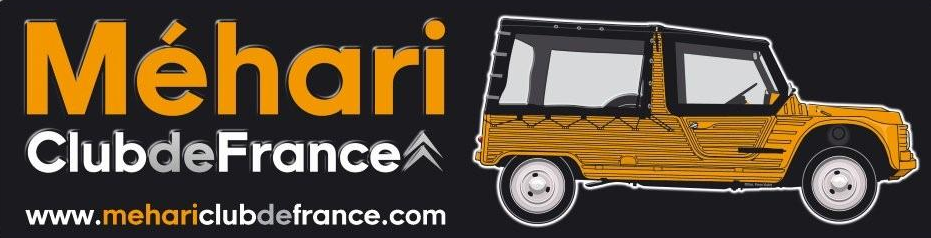 Chargé de mission
Le Bureau peut nommer des chargés de missions. A titre d’exemple
Responsable de la rédaction du bulletin, Responsable des réseaux sociaux,
Responsable du site internet, Responsable de la boutique,
Responsable de l’animation des Antennes Régionales,
Responsable de l’organisation d’une exposition particulière.

Les chargés de mission peuvent être ou non membre de conseil d’administration
La liste exhaustive est définie dans le règlement intérieur et remise a jour pour chaque AGO
Statuts du MCDF
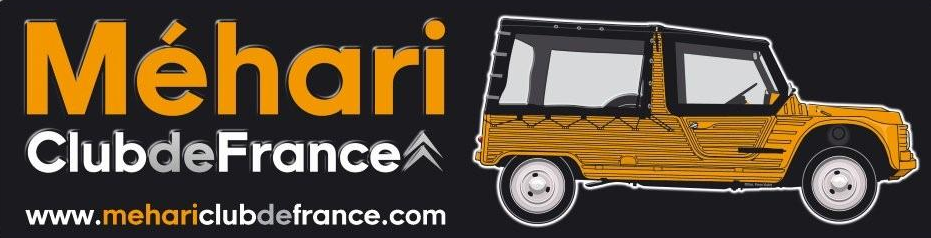 Article 8.2 Assemblées générales 
Article 8.2.1 Assemblées Générales ordinaires
	périodicité systématique annuelle sur convocation du bureau
                  Election du Conseil d’administration et gestion courante
Article 8.2.2 Assemblées Générales extraordinaires
sur convocation du président ou de six membres
 Seule entité pouvant valider des modifications statuaires sur convocation du bureau
Quorum
	Quorum de 1/3 des membres et re-convocation d’une AG en cas d’échec
	La seconde AG est dispensée des règles du quorum
Statuts du MCDF
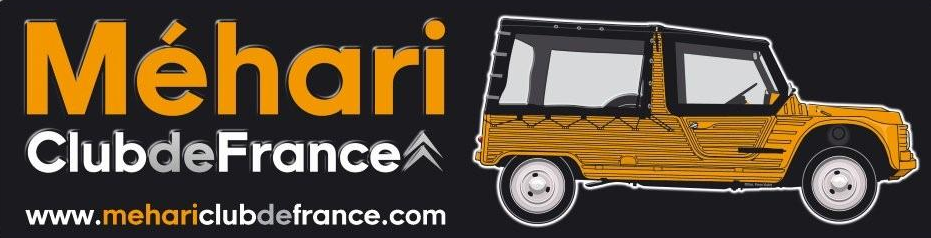 Article 9 Mise en sommeil
Article 10 dissolution
Statuts du MCDF
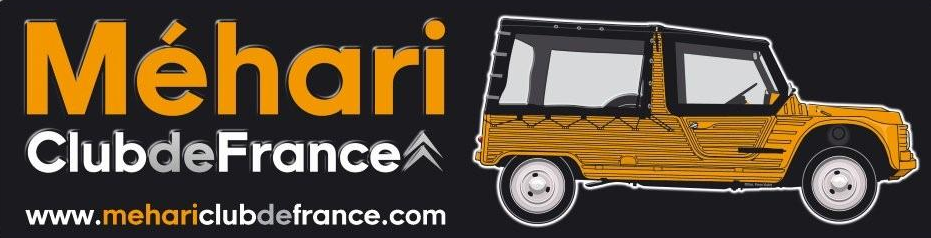 Mise en sommeil
Définition
Lorsque une association se trouve dans l’incapacité d’assurer sa gestion, elle peut se déclarer en sommeil pour une durée déterminée
  	La mise en sommeil est déclarée par le Président sortant auprès
		-Administration (préfecture)
		-Etablissement financier
		-Tout partenaire

Effets
L’association doit cesser toute activité
	Sortie
	Manifestation
	Communication
Tous les avoir de l’association sont gelés
La responsabilité pénale reste celle du président sortant
Statuts du MCDF
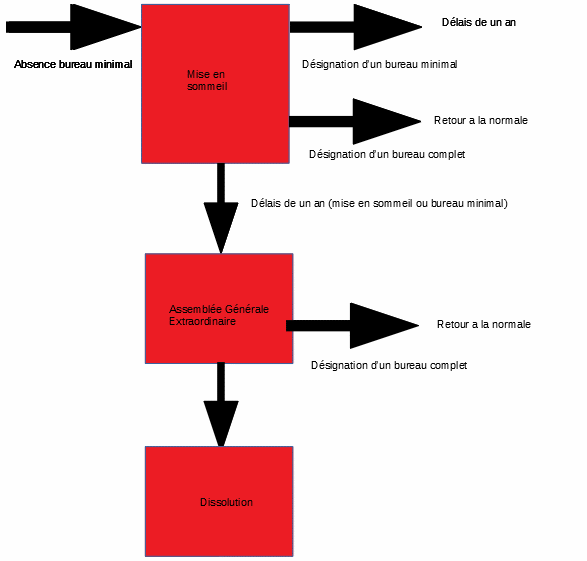 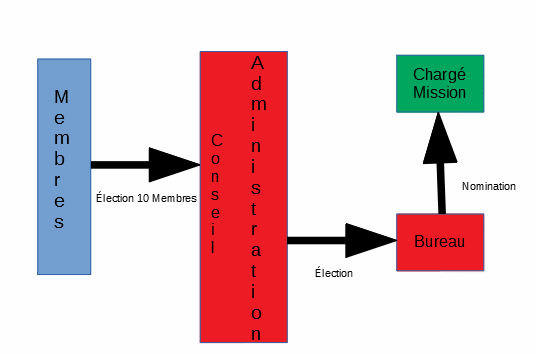 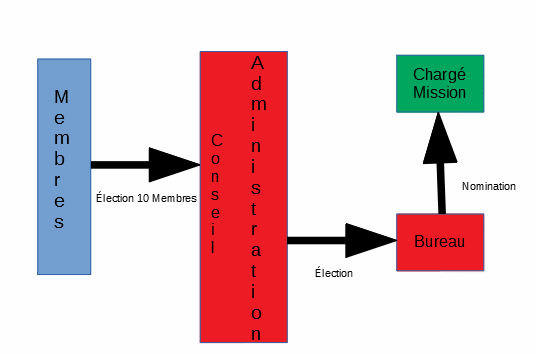 Statuts du MCDF
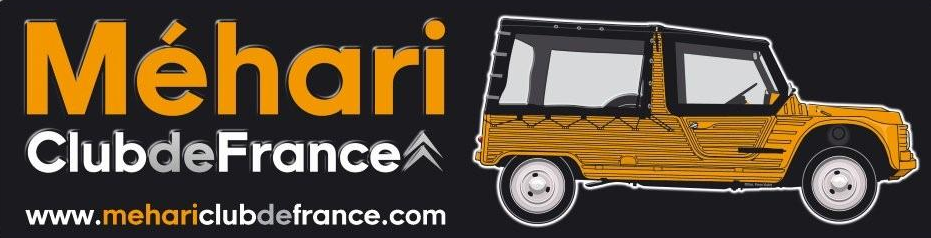 Article 10 dissolution

Désignation de liquidateur(s) 
Cession des avoir à l’amicale Citroën DS de France
Statuts du MCDF
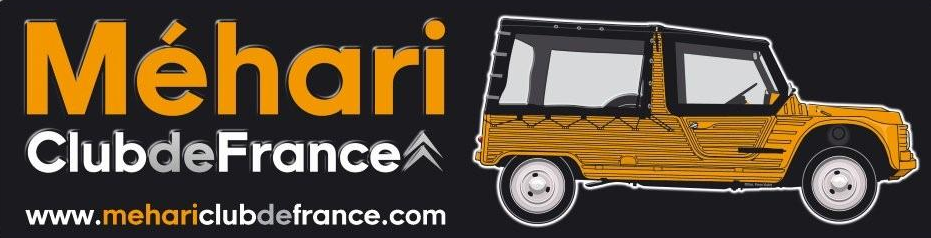 Article 11 règlement intérieur

Définie par le conseil d’administration et validé en assemblée générale ordinaire, il définie entre autre

Le fonctionnement des antennes régionales,
L’organisation des sorties réalisées sous l’égide MCDF,
Les règles d’utilisation des moyens informatiques et de communication,
La tenue du registre.
Les règles de bonne conduite des adhérents.
Statuts du MCDF
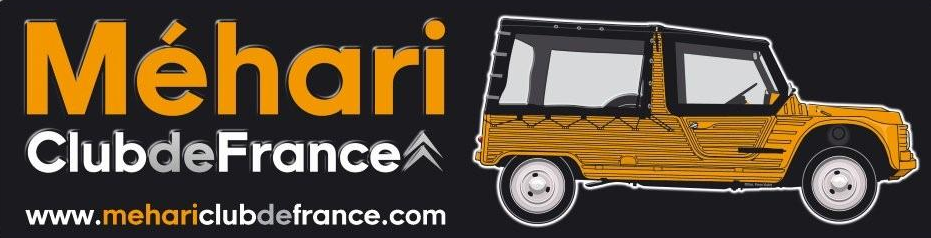 Questions réponses

Validation
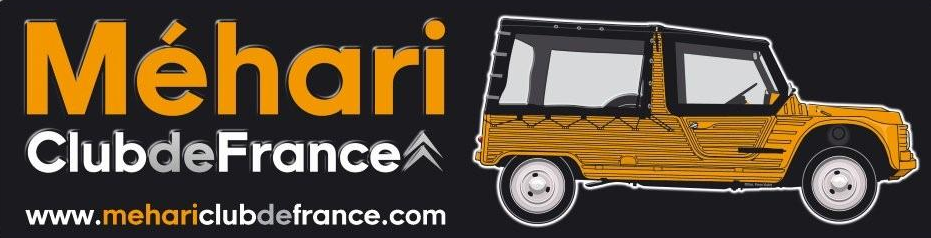 Conseil administration et bureau initiaux
Statuts du MCDF
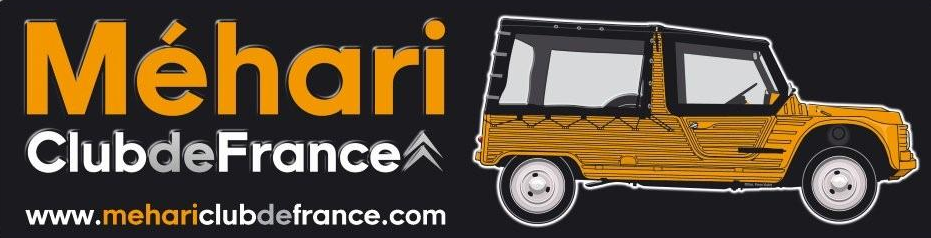 Validation
Statuts du MCDF
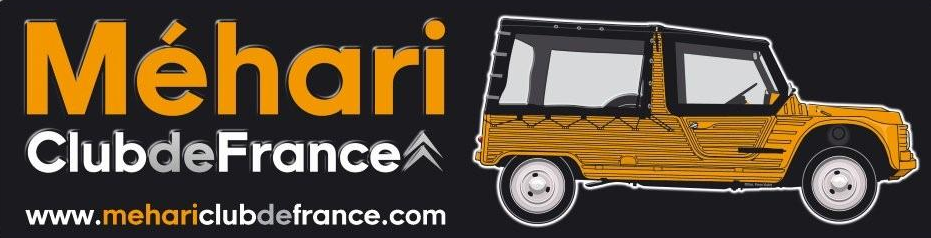 Merci !